Учреждение образования 
«Гомельский торгово-экономический колледж» Белкоопсоюза
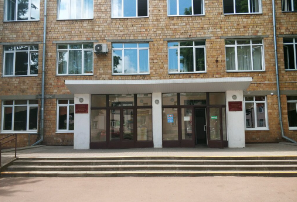 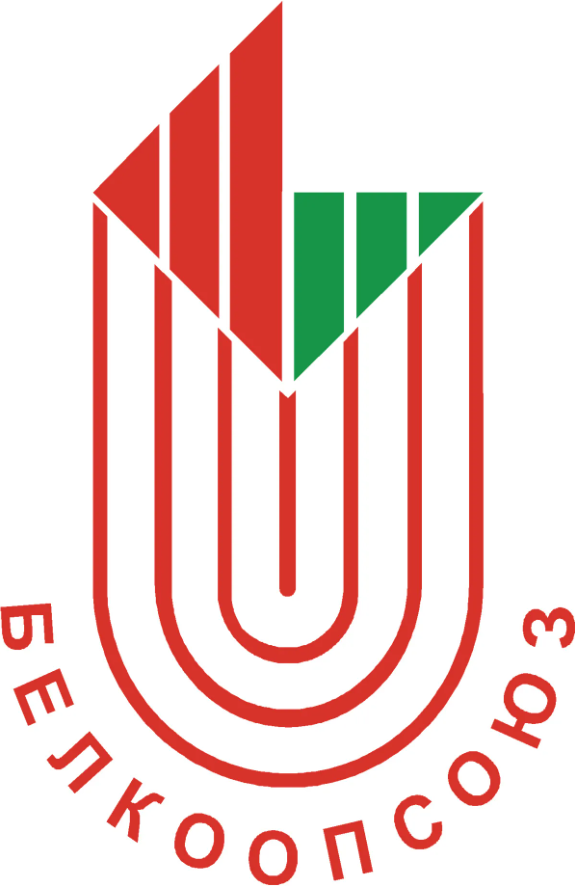 Цикловая комиссия общеобразовательных и общепрофессиональных дисциплин
Специальность: 5-04-311-01 
   «Правоведение»
Квалификация: юрист
Формы обучения: дневная, заочная
На основе: общего базового образования (9 классов), общего среднего образования (11 классов)
Вступительные испытания: конкурс среднего балла документа об образовании
Кто такой юрист?
Юрист (от лат. jus — право) — человек, который имеет юридическое образование, занимается решением правовых вопросов. Может работать как в государственных предприятиях, так и в частных фирмах.
Данная профессия охватывает масштабный спектр деятельности. Все отрасли объединяются знанием законов и правовых норм. Юрист в совершенстве владеет информацией о законодательных базах, собирает доказательства, на основе которых впоследствии принимает решения.
Сфера профессиональной деятельности:
 юридическая (правовая) служба;
 кадровая служба;
 референтская служба;
 архивная служба;
 канцелярская служба;
 секретарская служба и др.
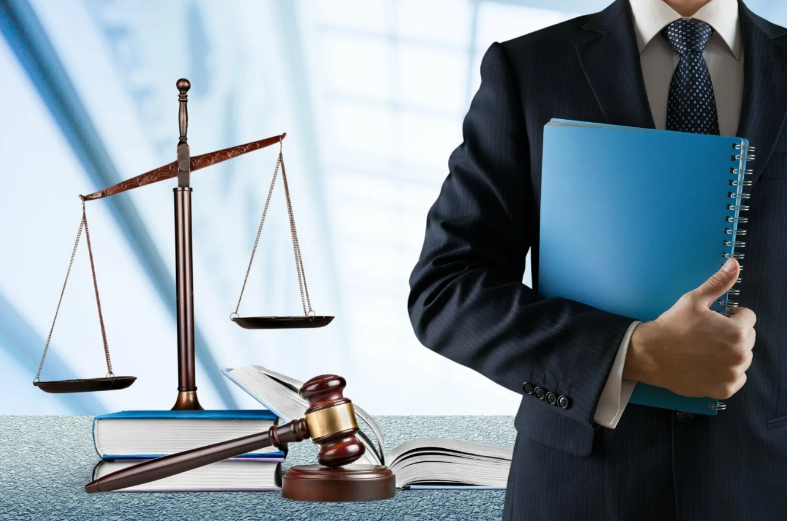 Личностные качества юриста:
 соблюдение определённого Кодекса, повышенная ответственность;
 стремление к самообразованию, самосовершенствование;
 самообладание и стрессоустойчивость;
 обострённое чувство долга, неподкупность и высокие нравственные принципы.
Основные дисциплины:
 конституционное право;
 административное право;
 хозяйственное право;
 гражданское право;
 трудовое право;
 уголовное право;
 международное право;
 семейное право;
 финансовое право и др.
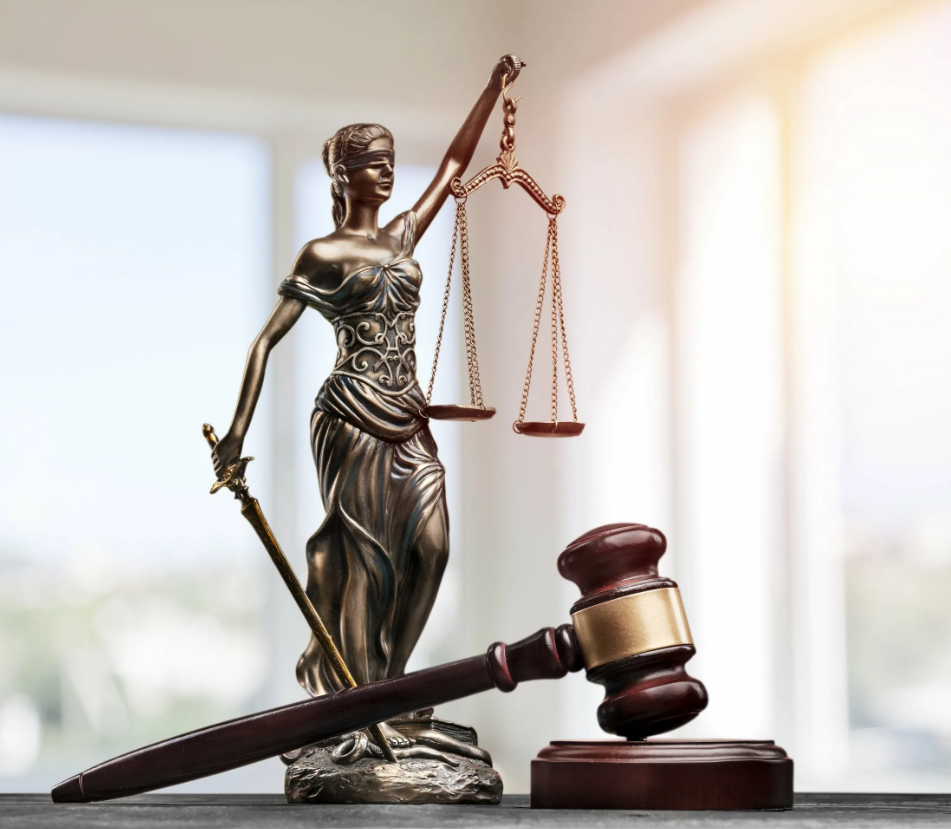 Требования к юристу:
 высокая гражданственность;
нравственность;
 непримиримость с правонарушениями;
 глубокие и прочные теоретические знания;
  знание действующего законодательства;
  коммуникабельность.
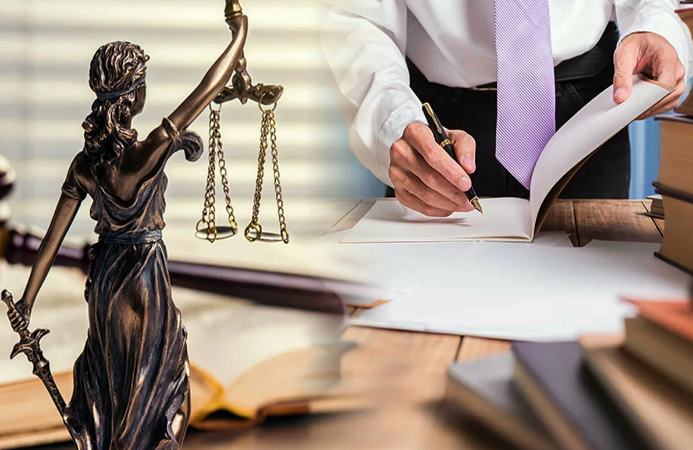 Плюсы профессии:
Престижность и социальная значимость, востребованность на рынке труда и возможность хорошего заработка. Юридическая деятельность хорошо тренирует логическое мышление, память и внимание. Юридическое образование будет полезно  в любом деле, какое вы бы ни выбрали для себя после окончания колледжа.
Возможность продолжения образования

Выпускники колледжа смогут в сокращённые сроки продолжить обучение в учреждениях высшего образования Республики Беларусь